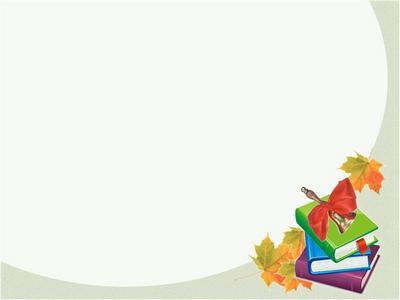 Системно - деятельностный подход при организации обучения
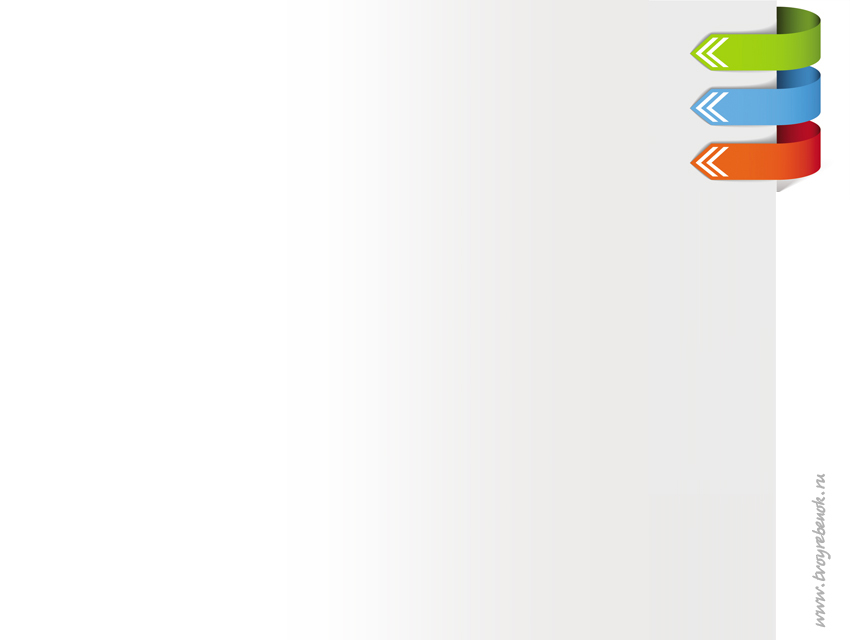 формирование знаний в соответствии с новыми стандартами
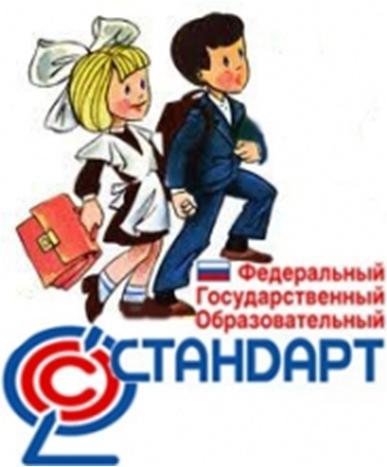 формирование универсальных действий, обеспечивающих все учебные предметы
формирование компетенций, позволяющих ученикам действовать в новой обстановке на качественно высоком уровне
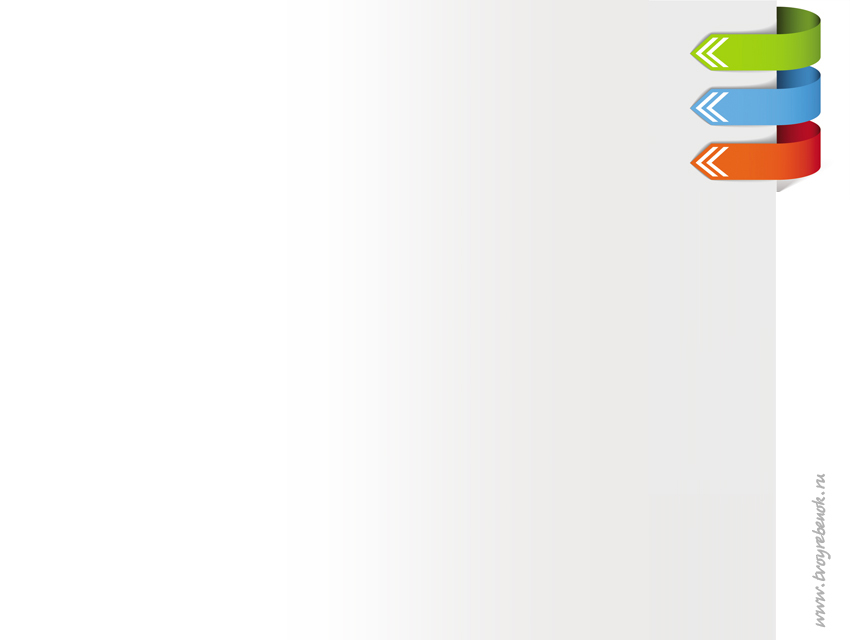 Культурно – исторический 
системно – деятельностный подход
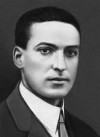 Системно-деятельностный подход ориентируется на отечественную советско-российскую психолого-педагогическую науку и уходит корнями в культурно-историческую теорию известного отечественного психолога Льва Семеновича Выготского.
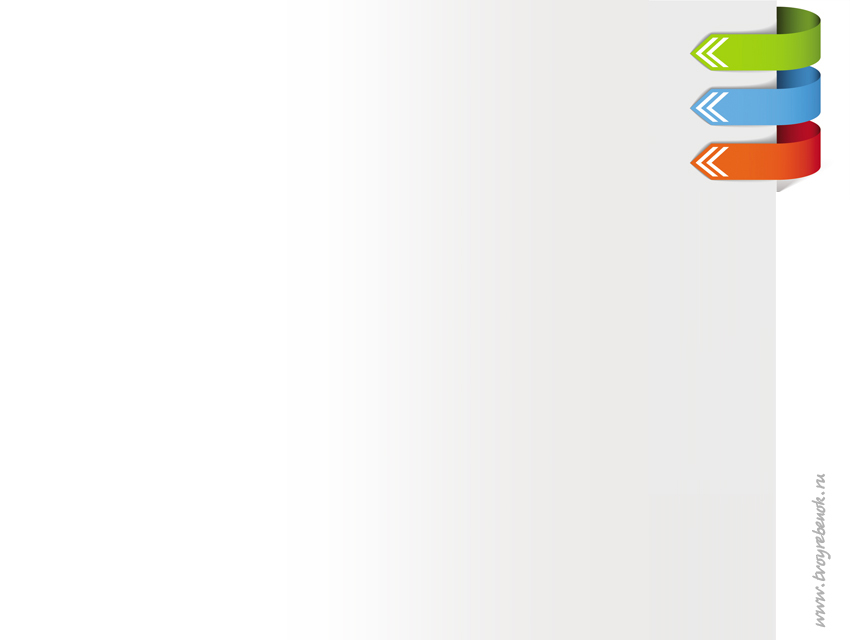 Основоположники теории 
деятельностного подхода
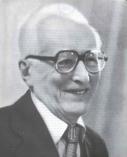 Гальперин П.Я. создал  теорию поэтапного формирования умственных действий.

Асмоловым А.Г. обоснована теория развивающего вариативного образования, способствовавшая изменению социального статуса психологии в сфере образования.

В.В. Давыдов разработал теорию учебной деятельности, опирающуюся на понятие содержательного обобщения. 

  Д.Б. Эльконин создал концепцию периодизации психического развития, основанием которой служит понятие ведущая деятельность. Разработал также психологическую теории игры, исследовал формирование личности ребенка.
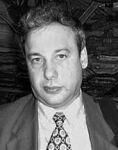 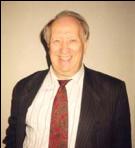 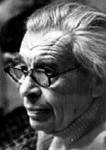 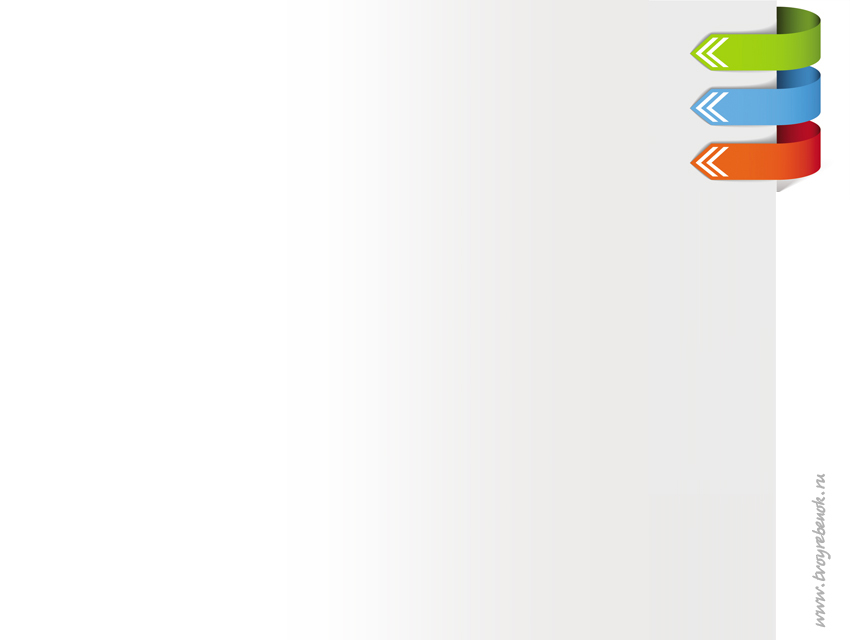 Система дидактических принципов, 
обеспечивающих СДП.
1. Принцип деятельности - заключается в том, что ученик, получая знания не в готовом виде, а добывая их сам, осознает при этом содержание и формы своей учебной деятельности, понимает и принимает систему ее норм, активно участвует в их совершенствовании, что способствует активному успешному формированию его общекультурных и деятельностных способностей, общеучебных умений.
2. Принцип непрерывности – означает преемственность между всеми ступенями и этапами обучения на уровне технологии, содержания и методик с учетом возрастных психологических особенностей развития детей.
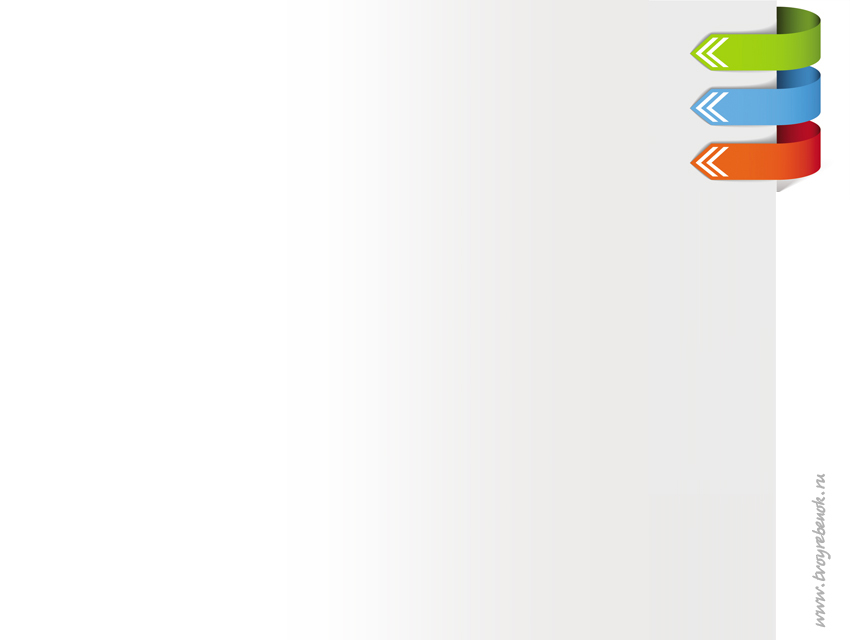 Система дидактических принципов.
3 . Принцип целостности – предполагает формирование учащимися обобщенного системного представления о мире (природе, обществе, самом себе, социокультурном мире и мире деятельности, о роли и месте каждой науки в системе наук).
4. Принцип минимакса – заключается в следующем: школа должна предложить ученику возможность освоения содержания образования на максимальном для него уровне (определяемом зоной ближайшего развития возрастной группы) и обеспечить при этом его усвоение на уровне социально безопасного минимума (государственного стандарта знаний).
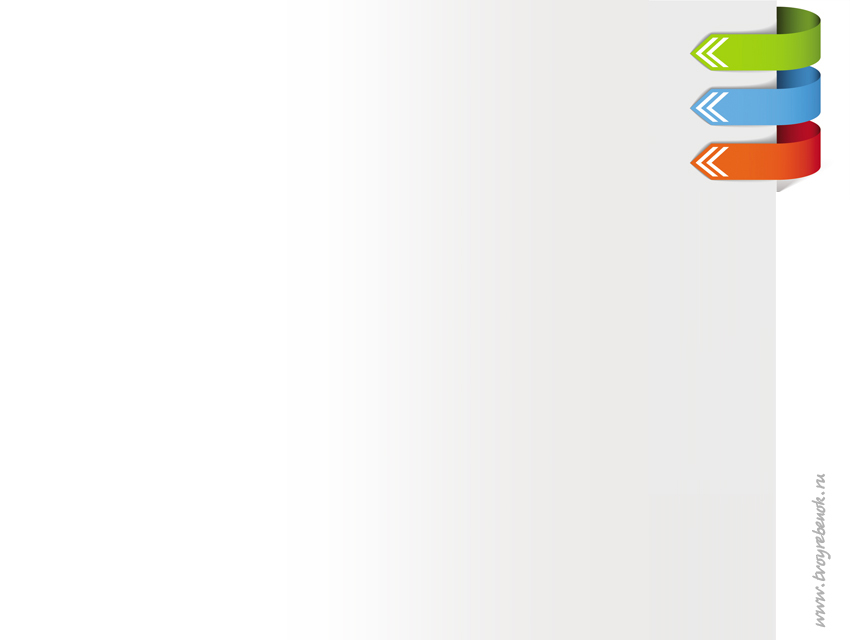 Система дидактических принципов.
5. Принцип психологической комфортности – предполагает снятие всех стрессообразующих факторов учебного процесса, создание в школе и на уроках доброжелательной атмосферы, ориентированной на реализацию идей педагогики сотрудничества, развитие диалоговых форм общения.
6 . Принцип вариативности – предполагает формирование учащимися способностей  систематическому перебору вариантов и адекватному принятию решений в ситуациях выбора.
7. Принцип творчества – означает максимальную ориентацию на творческое начало в образовательном процессе, приобретение учащимся собственного опыта творческой деятельности.
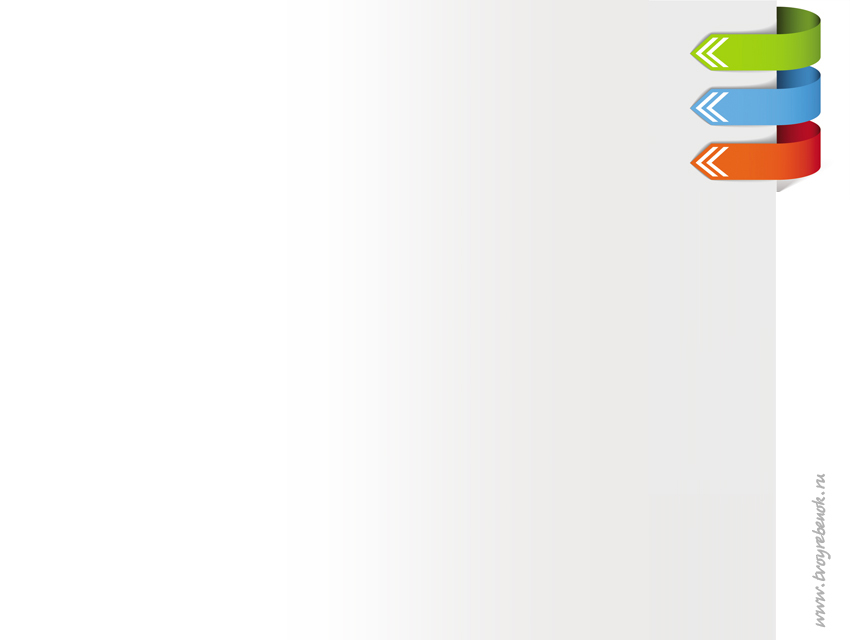 Для достижения учеником желаемых целей и результатов в системно - деятельностном методе обучения применяются 4 типа уроков
Урок «открытия» нового знания.

Деятельностная цель: формирование способности учащихся к новому способу действия.
Образовательная цель: расширение понятийной базы за счет включения в нее новых элементов.
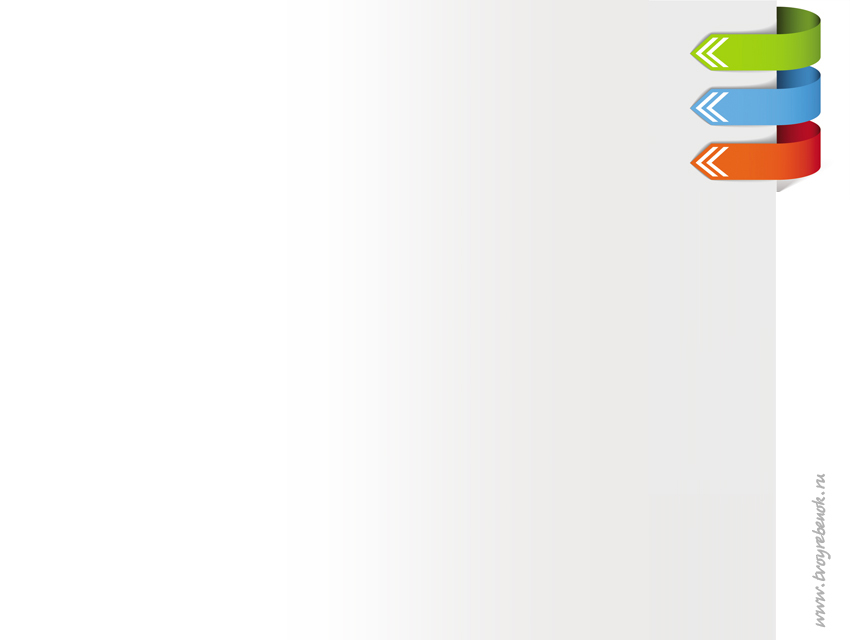 Структура     урока   «открытия» нового знания   в     технологии  системно - деятельностного подхода выглядит следующим образом: